Macroeconomics
Wilhelmshaven
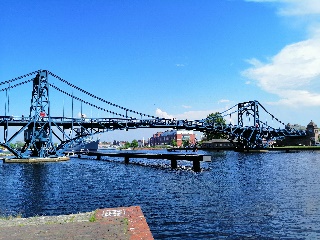 This lecture will be recorded and 
Subsequently uploaded in the 
world-wide-web
Prof. Dr. Bernhard Köster
Jade-Hochschule Wilhelmshaven
http://www.bernhardkoester.de/vorlesungen/inhalt.html
Example
C(Y)=C0+cy∙Y=50+0,8Y

I(i)=I0+ii∙i=30-300i

G=20

L(Y,r)=ly∙Y+li∙i=0,5Y – 250i

M=400		p=2 


Determine the IS-Kurve
Determine the LM-Kurve
Determine the simultanous equilibrium at the money and commidity market with equilibrium interest rate i* and income Y*
+ ΔG
Fiscal policy in the IS-LM-Model
YD
YD=Y
YD(G)
C0+I(i1)+G
∆G >0
Y*1(G)
Y
i
i1
IS(G)
Y*1(G +∆G)
Y*1(G)
Y
Fiscal policy in the IS-LM-Model
G↑
LM
i
IS(G1)
i*(G2)
i*(G1)
Y* (G1)
Y
+ ΔM
Monetary policy in the IS-LM-Model
Y0
L, M/p
Monetary policy in the IS-LM-Model
M↑
LM(M1)
M1<M2
i
i*(M1)
IS Kurve
Y* (M1)
Y
Example
C(Y)=C0+cy∙Y=50+0,8Y

I(i)=I0+ii∙i=30-300i

G=20

L(Y,i)=ly∙Y+li∙i=0,5Y – 250i

M=400		p=2 


Determine the fiscal impulse if government expenditure doubles.
Determine the monetary impuls if the quantity of money is increased by 25%.
Example
AS-AD-Model
Within the Keynesianschen IS-LM-Modell we find prices in order to obtain the real amount of money M/p but p is assumed to be constant

In  the following, we relax this extreme assumption and assume partially flexible prices. But especially at the labour market, we still assume, that enterprises have some market power and thus they can demand a specific markup over marginal costs (i.e. monopolistic competition, oligopol, …)

Together with these assumptions we derive

Aggregated Supply: AS
Aggregated Demand: AD
Keynesian Theory of rigid wages

Keynesian theory of rigid prices

Keynesian theory  expectations
Keynesian Theory of rigid wages
Within the profit maximization of enterprices, wages are one of the main cost factors.

If wages are constant in the short run marginal profits are rising, if output prices increase

Thus enterprises have an incentive to increase production if the price level is increasing.

Altogether we obtain an increased aggregated demand if price level has increased
Keynesian theory of rigid prices
Additionally to constant wages also prices of other goods and services are assumed to be rigid in the short run

Assume a decreasing price level in general. But some enterprices will not reduces their prices due to rigidities

In the following these enterprises will face falling revenues due to falling sales.

Overall this results in a lower aggregated supply triggered by a lower price level.
Keynesian theory  expectations
In general we assume, that economic agents cannot perfectly distinguish between a general change in price level and their own relative prices

Therefore in a situation of a falling general price level, enterprises can mistakenly assume, that their own prices have fallen relative to other output prices.

Hence they will reduce their production

Similarily workers can mistakenly assume, if the price level has fallen, that their reduced own nominal wages imply a relative decrease of real wages

Hence they will reduce their work effort

Overall we obtain falling aggreagted supply if price level is falling
p
AS:
Y
Aggregated demand
Grafical derivation of the AD-curve
i
LM-curve (p0)
p1>p0
i*(p0)
IS-curve
Y
Y*(p0)
P
p0
AD-curve
Y*(p0)
Y
AS-AD-Model
p
AS-curve
p*
AD-curve
Y*
Y
We obtain a Supply-Demand-Diagram in prices and output similar to microeconomic theory

Caution! The derivation of AS and AD should not be confound with micro economic explaination of demand via utility maximization for demand profit maximazation for supply!

Altogether (p*,Y*) represents the short-run-equilibrium in the economy.
Short-run and long-run perspective in the AS-AD-Model
ASlong
Long-run supply
p
AS-curve
p*
AD-curve
Yn=Y*
Y
In the long run prices are totally flexible and therefor expected prices will coincide with actual prices. Therefore in the long-run output depends mainly on the framework conditions of the economy (education, infrastructure, resources,…), in general on the level of technology. The possible output dependent of framework conditions is called natural out and does not depend anymore on prices. Therefore Yn=Y* can be identified with a long-run Supply, which is vertical in the p-y-diagram
Monetary and fiscal policy in the AS-AD-Model
Explain the impact of

	a nominal increase of the amount of money
	an increase of government expenditure

Within the AS-AD-Model in a short-run and long-run perspective
Fiscal policy in the AS-AD-Model
ASlang
LM
i
IS‘
IS
AS‘‘
Yn
Y
P
AS
A‘‘
p
A
AD‘
AD
Yn
Y
Monetary policy in the AS-AD-Model
ASlang
LM
i
LM‘‘
LM‘
IS
AS‘‘
Yn
Y
P
AS
p0
A
AD‘
AD
Y‘
Y*(p0)
Yn
Y
Summary AS-AD-Model/IS-LM-Model
The impact of monetary and fiscal policy within the short run AS-AD-Model is reduced compared to the IS-LM-Model since the change in prices absorb some amount of the expansive effect.


With respect to the long-run supply-curve monetary and fiscal policy within the AS-AD-Modell do not have any expansive effect on output, only prices will increase. But keep in mind, that this requires perfect competion in commodity and expecially labour markets!

Caution! Since we have neither in the AS-AD-Model nor in the IS-LM-Model an explicit time dependence, we have to keep in mind that theoretically all effects happens simultanously. In reality adjustments have a time delay and also the framework conditions can change in time. Therefore, we will also have structual changes during time. Especially „good“ economic policy tries to increase the technology level and natural output.